Reducing Re-hospitalizations in the Frist 30 Days and Beyond-Is the Nation Ready?
Joy M. Cameron
Vice-President, Policy and Innovation
ElevatingHOME and Visiting Nurse Associations of America
History of Care
The movement from institutional care to home and community based care 
Drive to home
Drive to quality over quantity
Demographic focus
Silver Tsunami 
Growing chronic conditions
Demographics of Medicare home health patients
Settings of care
High Quality with Cost-effectiveness
Successful care transitions
Focus on evidence-based practices
Team-Based Care
Specializations – joint replacement recovery, COPD, post-transplant recovery, etc.
Falls prevention
Medication management
Reduction in re-hospitalization
The Imperative for Home-Based Care
Demographic shifts
Patient preference
Alignment with HHS’ Triple Aim goals
Population Health
Patient Experience
Lower Cost of Care
Home health providers can serve homebound patients and many others; those facing an acute exacerbation, with chronic conditions, or that need care coordination services
Medicare beneficiaries want to stay home as long as possible, regardless of their homebound status; home health providers can increasingly facilitate this goal
Home health services can substitute for higher-cost institutional providers as well as provide the continuing care that prevents hospital and other high-cost utilization
Source: The Alliance for Home Health Quality and Innovation
Drivers Emphasizing Home-Based Care
Policy and consumer preference influence the shift
Consumer preference for home-based care is consistently shown
CMS/CMMI initiatives incentivize the use of home healthcare in Medicare
Emphasis on value creates incentives to utilize less costly home healthcare services where appropriate
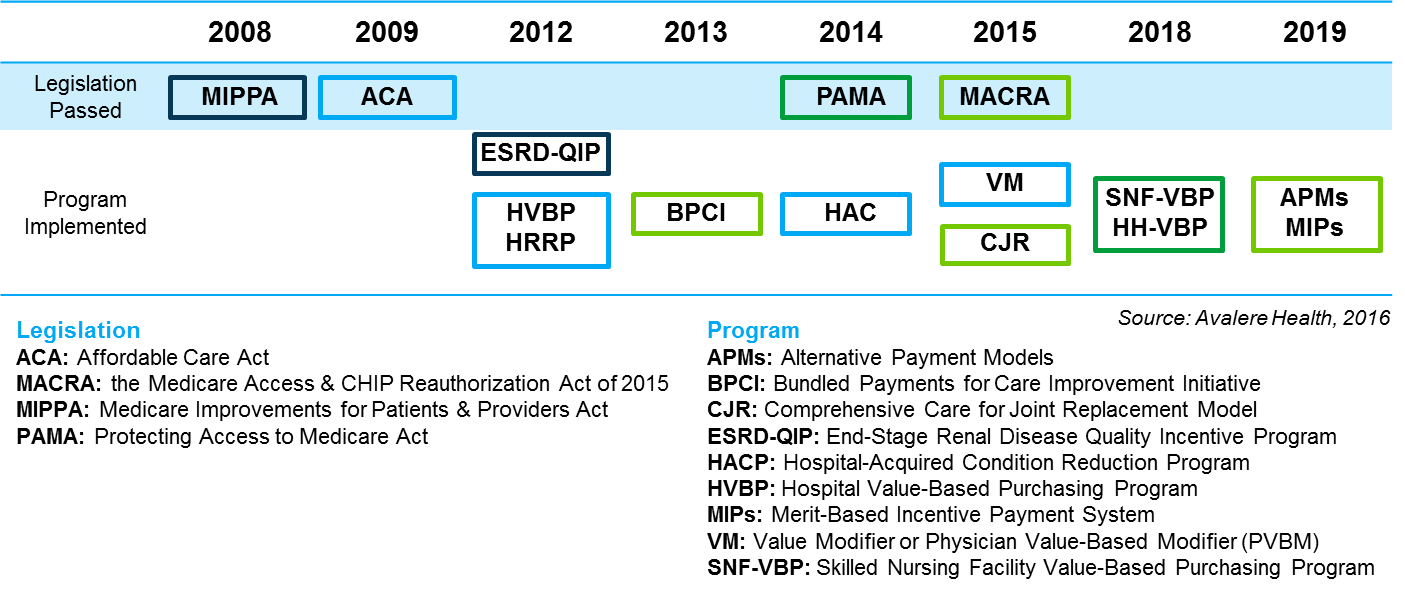 Payers and providers engaged in alternative payment models are developing emphasis on shifting the site of care towards the home.
6
Source: The Alliance for Home Health Quality and Innovation
External Industry Influences
Aging Population
Exponential Growth Anticipated
Individuals receiving long term care services  and supports anticipated to increase from 15M in 2013 to 27M in 2050
Home health industry anticipated to grow from $30B to $137B in 2020
Prevalence of Chronic Disease
Rapid Advancement of New Care Delivery & APMs
Technology & Workforce Advances
Policy Emphasis on Improved  Patient Experience
Medicaid Home Health Opportunities
New Populations
Non-homebound for all ages & functional status
Dev. disabled
High risk pregnant women / newborns
Behavioral health
Public health / prevention
Management of HCBS networks
New Services
PMPM for care coordination; management of HCBS networks; and services
Value-based Purchasing
Assume responsibility for care coordination across full continuum of care
New Payment Arrangements
Care Coordination
Readmissions: why?
Why the focus on this measure?
Cost driver
Acceptance of risk
Home Health Value Based Purchasing
Accountable Care organizations
Advanced Payment Models
VBP Growth in Medicare
Target % of Medicare FFS payments linked to quality and alternative payment models in 2016
By the end of 2014, CMS reported alternative payment models accounted for 20% of Medicare FFS payments to providers.
Alternative Payment Models
FFS linked to 
Quality
Medicare FFS
2016
2018
*Alternative Payment Models: ACOs. medical homes, bundled payments, comprehensive primary care initiative, comprehensive ESRD, duals financial alignment FFS Model, Pioneer ACOS years 3-5
Increasing Experience with New Payment Models
Growing comfort with 
Risk
Capitation
Bundling
Value-based Purchasing
Payment coordination amongst a variety of payers
Readmissions
The role of home based care in the continuum of care
The role of readmissions in payment models
Flexibility of methods of care
Home-Based Care Across the Continuum
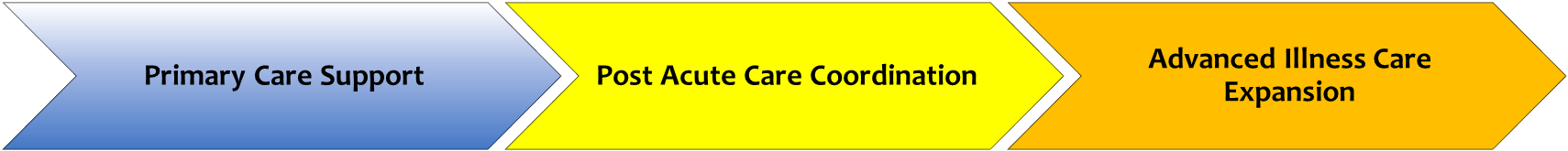 Intersection of “Best” Practice & Costs
Paradigm Shift Required:
Move from “silo-approach” to practice            to shared responsibility and                        accountability
“What you measure will         get managed.”
Risk vs. Reward
Risk models
Quality bonus payments
Role of contractor vs subcontractor
Interaction of Clinical Decision Making & Costs
Paradigm Shift Required:
Move from optimizing “productivity”             to measure of clinician success in risk management/(re-)hospitalization reduction
APTA Resource:  Comprehensive Care Joint Replacement Model Contracting Checklist, March 2016.  www.apta.org
Shifting Preferences Leading to Shifting Policies
How to meet public demand
Commonality of practice in other sectors of care
Barriers to Success
Homebound
Orders for home health
Conceptualization of capabilities 
State and federal restrictions hindering practice and training
Don’t Know What They Don’t Know
Hospitals are aware of inpatient practices, but lack the knowledge of post-acute providers
In earliest conversations, most time was spent educating Conveners/Episode Initiators (EI) on Home Health Billing and practices
Erroneous assumptions by Conveners/EIs included believing:
# of days impacts total cost
HH agencies added nursing for additional revenue
Home health aide and social work increase cost
LUPAs were best practices
Legislative Options
Homebound 
Orders for home health
State and federal restrictions hindering practice and training
Legislative update
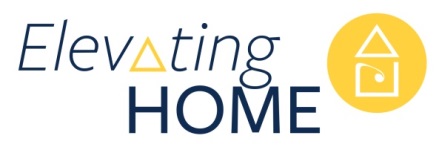 [Speaker Notes: NM]
Snapshot: Legislative Action
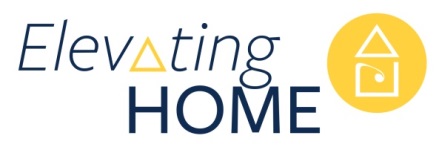 [Speaker Notes: NM]
Snapshot: Legislative Action
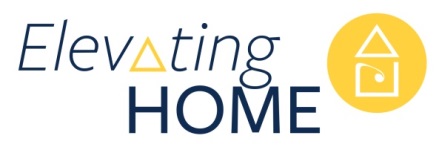 [Speaker Notes: NM]
Snapshot: Legislative Action
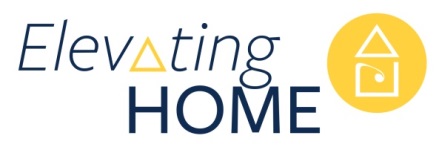 [Speaker Notes: NM]